Medicare Preventive Services, The Medicare Savings Program and Low Income Subsidy Program
Presented by: The CHOICES Program
This project was supported, in part by grant number 90SAP0056, from the U.S. Administration for Community Living, Department of Health and Human Services, Washington, D.C. 20201. Grantees undertaking projects under government sponsorship are encouraged to express freely their findings and conclusions. Points of view or opinions do not, therefore, necessarily represent official Administration for Community Living policy.
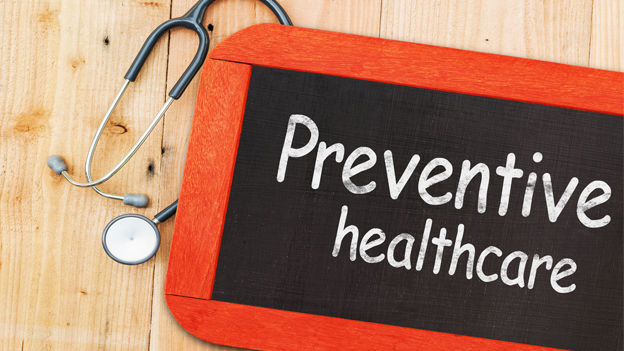 This Photo by Unknown Author is licensed under CC BY-SA-NC
Medicare Preventive Services
Medicare (or a Medicare Advantage Plan) covers many preventive services to help you stay healthy!  
Under Original Medicare, you will pay nothing for most preventive services, if you get the services from a doctor or other healthcare provider who accepts Medicare Assignment
Enrolled in a Medicare Advantage Plan? check with your plan for coverage and providers who participate with the plan
“Welcome to Medicare” preventive visit
Medicare Part B covers a one-time Welcome to Medicare preventive visit and you receive this within the first 12 months of your Part B enrollment 
During this visit your provider should:
Check height/weight/blood pressure/BMI and vision 
Review medical and social history
Review your potential for depression and other mental health conditions
Provide education/counseling/referrals related to your risk factors and other health needs
Give you a check list/written plan with information about other preventive services you may need
[Speaker Notes: The Welcome to Medicare is NOT a physical.  It is a visit to keep you healthy.  
During the visit, your provider may discover an issue and may need to investigate further to treat a new or existing problem.  This “additional care” is considered diagnostic and may be billed as such.  Meaning the Medicare Part B deductible and co-insurance may apply.]
Annual “Wellness” Visit
Yearly appointment with your primary care physician to either create or update your prevention plan. 
During the visit your healthcare provider should
Check weight and blood pressure
Update risk assessment 
Update medical/family history 
Update list of current healthcare providers
Screen for cognitive issues
Provide advice and referrals to health educations and/or preventive counseling services
[Speaker Notes: Annual Wellness Visits are not physicals.  It is a plan to keep you healthy and identify potential risk factors such as heart disease, obesity, falls risk etc…….
Same as the Welcome to Medicare visit, if  your healthcare provider needs to investigate a new or old issue, it becomes a diagnostic issue where the Medicare Part B deductible and coinsurance may apply]
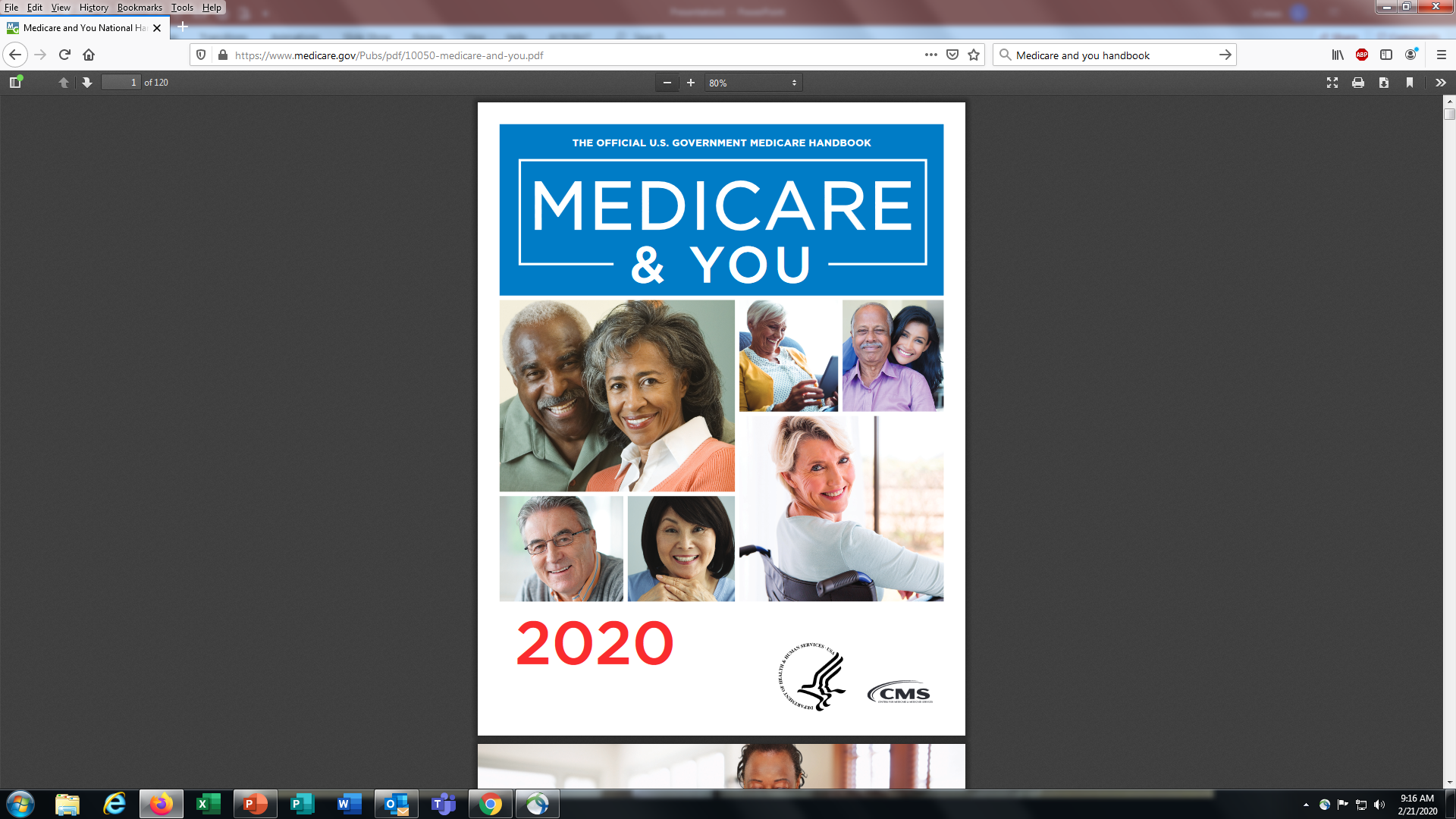 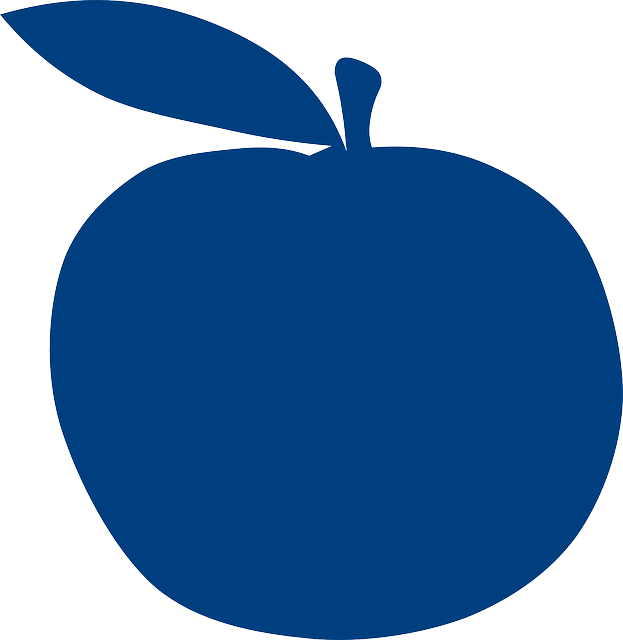 You will see a blue apple next to preventive services Original Medicare covers on pages 30-49 of the Medicare & You 2020 Handbook
[Speaker Notes: The Medicare & You Handbook, beginning on page 30 lists many of the Medicare preventive services you may be eligible for.  
**As a handout***
You may also use the publication from CMS:  Questions to Ask about Medicare Preventive Services (CMS Product No. 11542)]
Medicare Savings Program and Extra Help/Low Income Subsidy
The Medicare Savings Program (MSP)
You can get help from your state paying your Medicare Part B premium. In some cases, Medicare Savings Programs may also pay Medicare Part A (Hospital Insurance) and Medicare Part B (Medical Insurance) deductibles, coinsurance, and copayments if you meet certain financial criteria
In Connecticut, there are three levels of the program.  All three levels of MSP pay your monthly Medicare Part B premium and all three levels enroll you into a program which helps with the Medicare prescription drug plan – called the Low Income Subsidy (LIS)
Medicare Savings Program - QMB
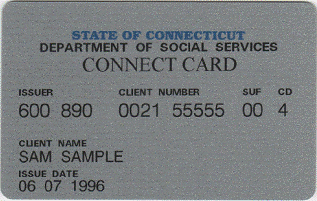 If approved, you will receive a gray Connect Card from the CT Department of Social Services 
Pays your monthly Medicare Part B premium, and if needed, Medicare Part A premium
Enrolled in Original Medicare? QMB pays your Medicare Part A&B deductibles and coinsurance, like a comprehensive Medigap policy.
Enrolled in a Medicare Advantage Plan? This card pays your Medicare Advantage Plan deductibles, copays and or coinsurance (for services which Original Medicare would normally cover)
Income limit - $2,196.51 Single person/$2,972.99 married couple
[Speaker Notes: If approved, you will receive a gray Connect Card from the CT Department of Social Services (if you don’t already have one)
Pays your monthly Medicare Part B premium, and if needed, Medicare Part A premium
Enrolled in Original Medicare? QMB pays your Medicare Part A&B deductibles, copays and coinsurance
Can keep your Medigap plan if you want to continue to see all providers who accept Original Medicare. Otherwise, some providers can refuse to accept QMB and refuse to see you. However, no matter what, they cannot balance bill you if they see you.
Enrolled in a Medicare Advantage Plan? This card pays your Medicare Advantage Plan deductibles, copays and or coinsurance (for services which Original Medicare would normally cover)
	Also, if you are seeing an in-network provider for the MA plan, the provider cannot refuse to see you, regardless of whether they accept 	the QMB, and they cannot balance bill you.
Income limit - $2,196.51 Single person/$2,972.99 married couple]
The Medicare Savings Program – SLMB and ALMB
The next two levels of MSP pay your monthly Medicare Part B premium and qualify you for LIS; however, you do not receive a gray card. 
SLMB $2,404.71 Single person/$3,254.79 married couple
ALMB $2,560.86 Single person/$3,466.14 married couple
What is considered income? Gross income from the following sources:
Social Security Benefits
Supplemental Security Income 
Wages
Pensions 
Disability benefits 
Workers’ compensation
Unemployment compensation
Interest/dividends 
Rental Property income
Alimony/Child Support
The Medicare Saving Program Application Process
Must be eligible for at least Medicare Part A
Simple three page application, with no documentation required!
Apply to the CT Department of Social Services either via 
Paper application (W1QMB) OR
Online at www.connect.ct.gov 
The CT Department of Social Services processes the application within 45 days
No charge to apply and there is no payback/estate recouping for any level of the Medicare Savings Program
[Speaker Notes: Will need to send it redetermination paperwork each year to remain active on the program. Can disenroll at any time if desired, and should report any income changes to DSS.]
Low Income Subsidy/Extra Help
Assistance with your Medicare Part D plan or if you chose a Medicare Advantage Plan with drug coverage 
The Low Income Subsidy:
Help paying your monthly drug premium (up to $34.77/month)
Help paying your yearly drug deductible ($435)
Lowers your copays for covered prescription drugs to $3.60 generics and $8.95 name brand
Provides you a quarterly Special Enrollment Period to change plans, if needed 
If you are enrolling in a drug plan that is not yet active, the Low Income Subsidy provides immediate, temporary drug coverage until your drug plan becomes active
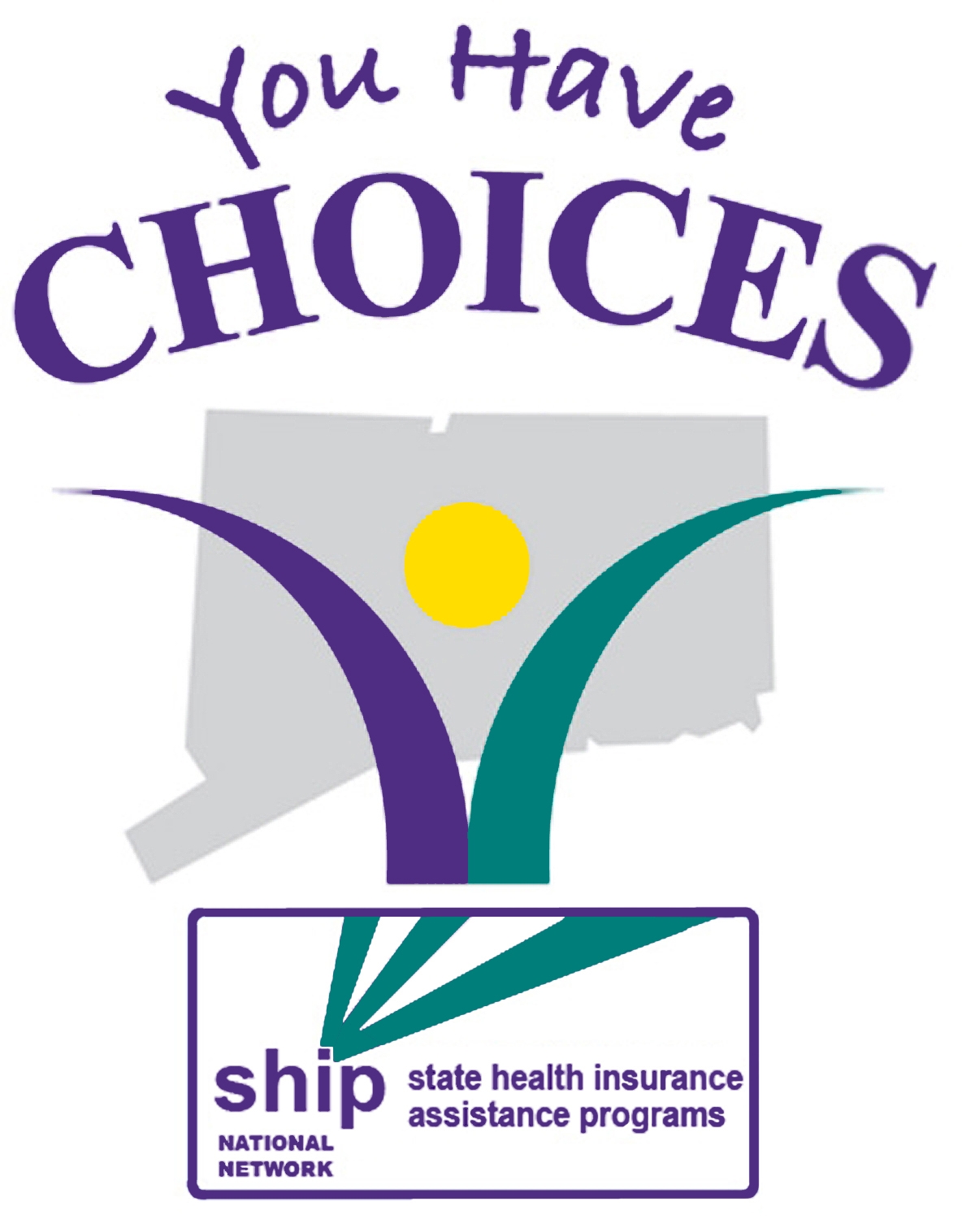 CHOICES Counselors provide application assistance, Medicare education and guidance. 
 Call CHOICES, in-state, toll-free 
1(800) 994-9422.